Készítette: Nagy Zsanett
Környezetünk élővilága
Felkészítő tanár: Pesti Zsolt
			Blazsán Gabriella
Dr. Török Béla Óvoda, Általános Iskola, Speciális Szakiskola, Egységes Gyógypedagógiai Módszertani Intézmény és Diákotthon
1144 Budapest, Újváros park 1.
Budapest élővilága
Budapesten élek. A következő képsorokban szeretném bemutatni a főváros élővilágát.

Budapesten sok olyan hely van, ahol kevés növényt lehet felfedezni. Ez sajnos a belvárosi részekre igaz. De a külső területek zöld részein és a dombos budai oldalon sok szép növénnyel lehet találkozni. Ezekből szeretnék néhányat bemutatni.
Gellért-hegy
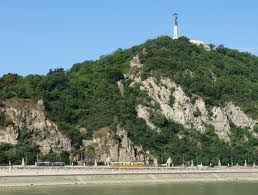 Budapesten a XI. kerületben található. A Duna, a Sas-hegy illetve a Várhegy határolja. A Gellért-hegy két végénél az Erzsébet híd, és a Szabadság híd található.
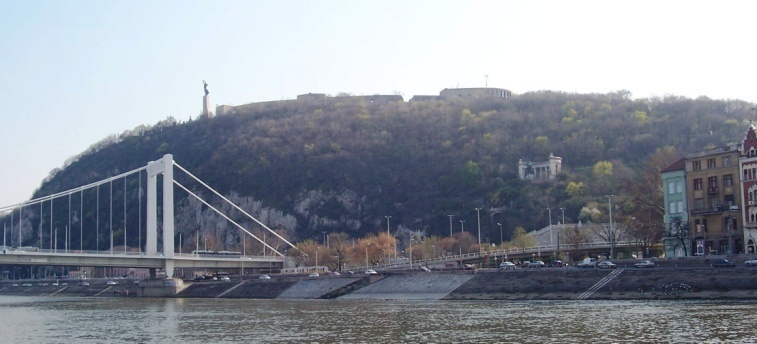 Gellért-hegy élővilága
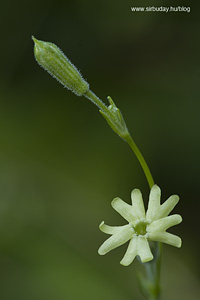 Sárgás habszegfű
A Gellért-hegy szikláin fordul elő, nagyon kevés lelhető fel belőle.
Gellért-hegy élővilága
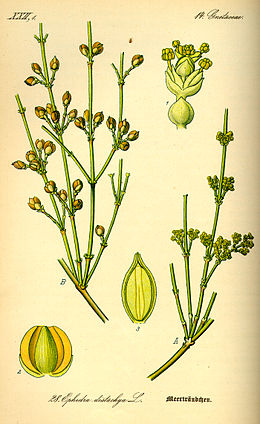 Csikófark
Előfordulása:
A Szabadság-szobor környékén található néhány példány.
Tétényi-fennsík
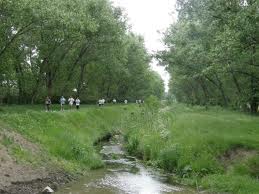 Ezen a területen kb. 400 növényfaj él, és kb. 80 állatfaj is megtalálható. Mindegyikük védettséget élvez. Egy párat szeretnék említeni közülük:
 Pézshagyma
 Erdei szellőrózsa
 Tövisszúró gébics
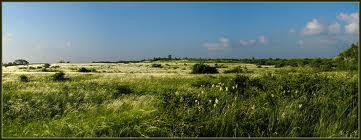 Tétényi-fennsík élővilága
Erdei szellőrózsa
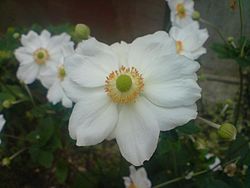 Főleg tölgyesek, és napfényes erdők lakója. 
Kedveli a meleget, mérgező növény!
Tétényi-fennsík élővilága
Tövisszúró gébics
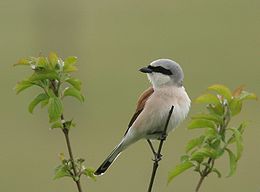 2006-ban az év madarává választották hazánkban. Ragadozó madárfaj, kis termetű. Csőre kampós.
Merzse-mocsár
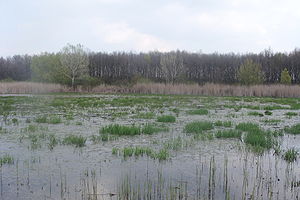 Budapest XVII. kerületében, a Liszt Ferenc repülőtér közelében található. 
Vizes terület, amely tele van növényritkaságokkal és gazdag madárvilággal.
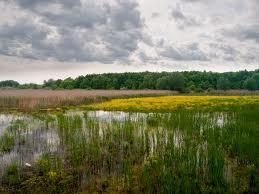 Merzse-mocsár élővilága
Bölömbika
Gázlómadár. Régi magyar népi neve:
 Vizi bika és
 Nádi bika
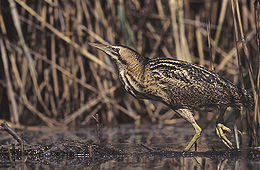 Merzse-mocsár élővilága
Gyurgyalag
Hazánkba májusban érkezik, és szeptember elején útnak indul Észak-Afrikába, mivel a meleg időjárást szereti.
1979-ben és 2013-ban az „év madarává választotta a Természetvédelmi Egyesület.
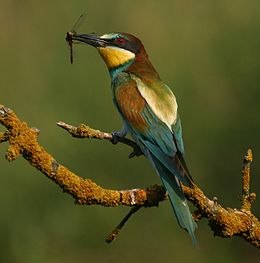 Sas-hegy
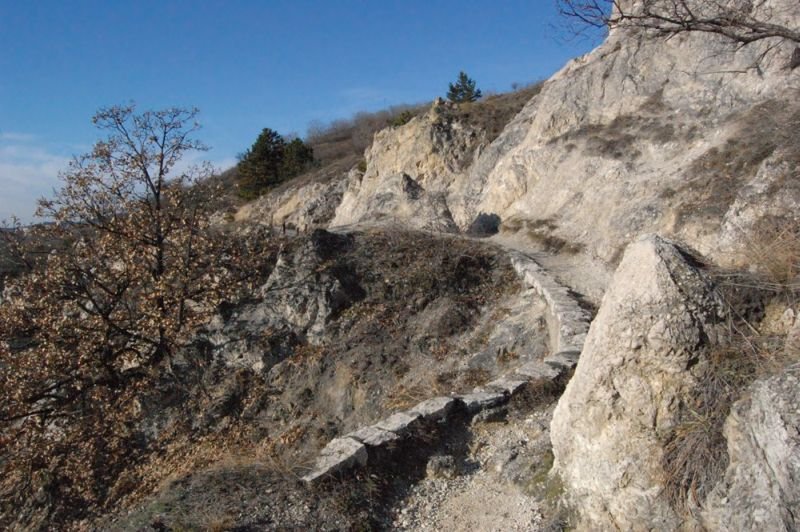 Budapesten a XI. és XII. kerület határán lelhető fel. 
Természetvédelmi terület. Rengeteg növényfaj és állatfaj található.
Csodálatos lepkéket lehet találni.
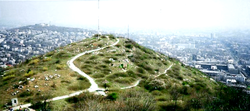 Sas-hegy élővilága
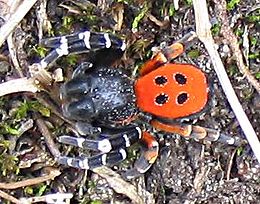 Bikapók
Védett állat. Ha veszély éri, fejét lehatja, potrohát pedig felemeli, mint a bika, ezért is kapta ezt a nevet.
Sas-hegy élővilága
Pannon gyík
Védett állat, hüllő. Előfordulása a Földközi tenger környéke, de ez a fajtája Magyarországon csak itt fordul elő.
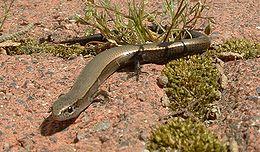 Sas-hegy élővilága
Magyar gurgolya
    
 Fokozottan védett, ez a növény csak Magyarországon a Dunántúli-középhegységben fordul elő.
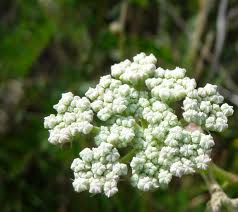 Normafa
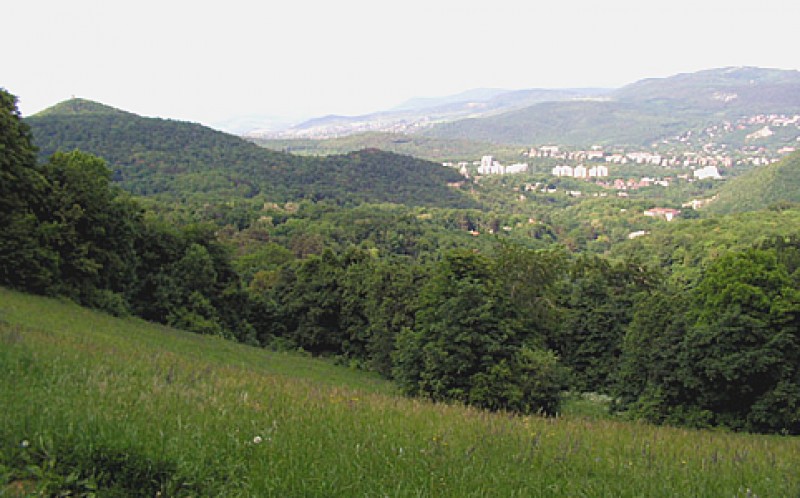 Budapesten a Sváb-hegy, János-hegy vonulatában található. A Sváb-hegy legmagasabb pontja
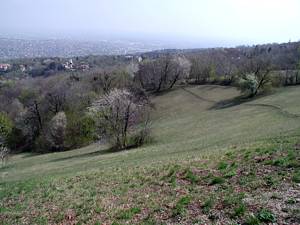 Normafa élővilága
Szent László-tárnics
Védett, természetvédelmi növény.
A régi időkben a pestis gyógyításában használták. Manapság gyógynövényként dolgozzák fel.
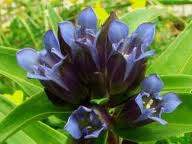 Tamariska-domb
Budapesten a XXI. Kerületben, Csepelen található homokbucka. Védetté van nyilvánítva:
Területén sok védett növény-és állatfaj található.
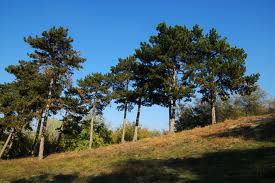 Tamariska-domb élővilága
Budai imola
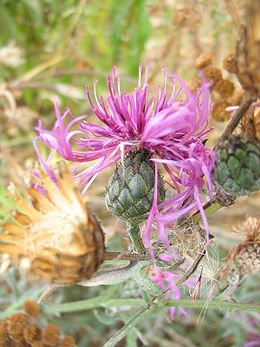 Évelő növényfaj. A löszös-homokos talajt kedveli. A Pilis hegységben is előfordul. Magyarországon védett növény
Tamariska-domb élővilága
Kései szegfű
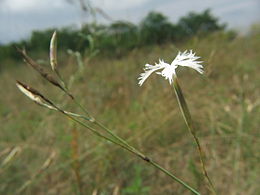 A kétszikűek osztályába tartozó növény. 
Védett faj.
Kérdések
Válaszok
Erdei szellőrózsa
1. Melyik virág mérgező?
2. Mikor választották az év madarává a tövisszúró gébicset?
2006-ban
3. Mikor választotta az év madarává a természetvédelmi Egyesület a Gyurgyalagot?
1979-ben és 2013-ban
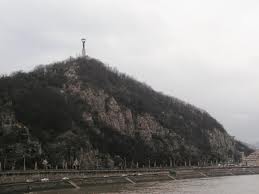 4. Melyik tájat ábrázolja a kép?
Gellért-hegy
5. Igaz-e hogy a Szent László-tárnicsot manapság már gyógynövényként használják?
Igen
Forrás
http://www.zoldmuzeum.hu/budapest-vedett-es-kulonleges-allatai-novenyei